Paper wrinkles
The Problem
When a piece of paper dries after being wet, it can get wrinkled. Investigate and explain this phenomenon.
Objectives
To study this effect
To find out the conditions of the process
To find dependences characterizing the process
How does it work
paper
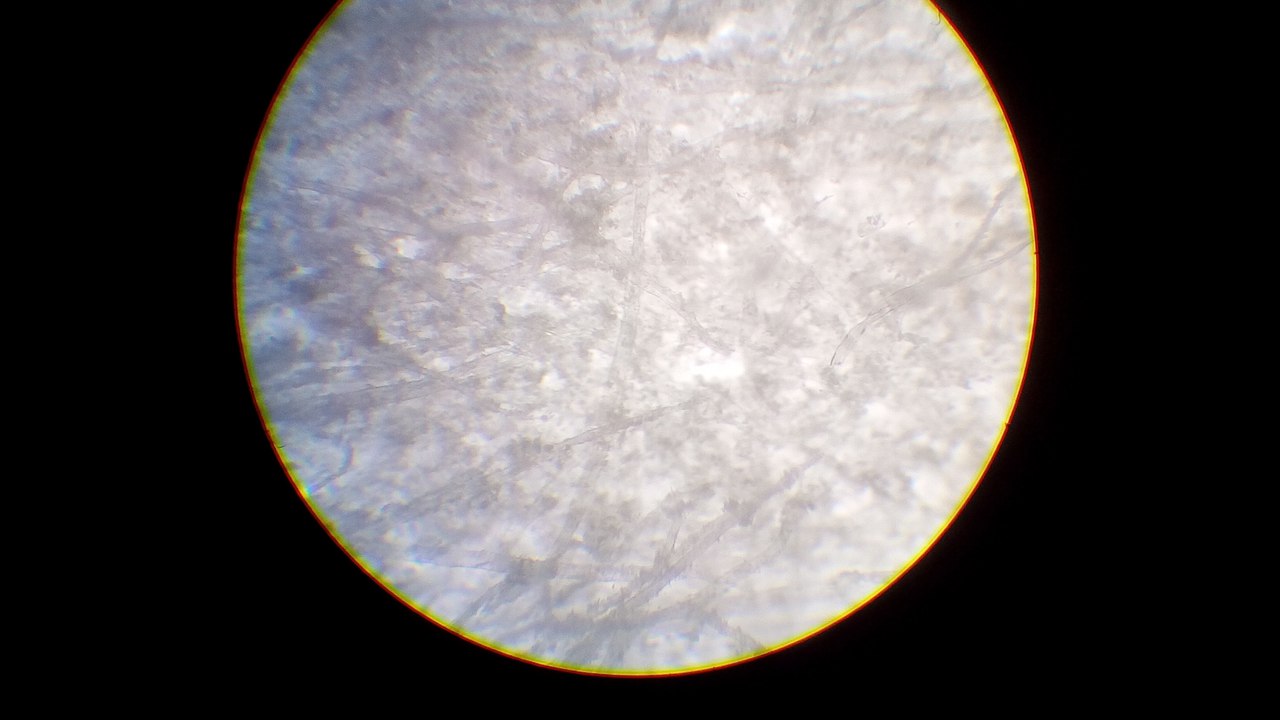 Fibers
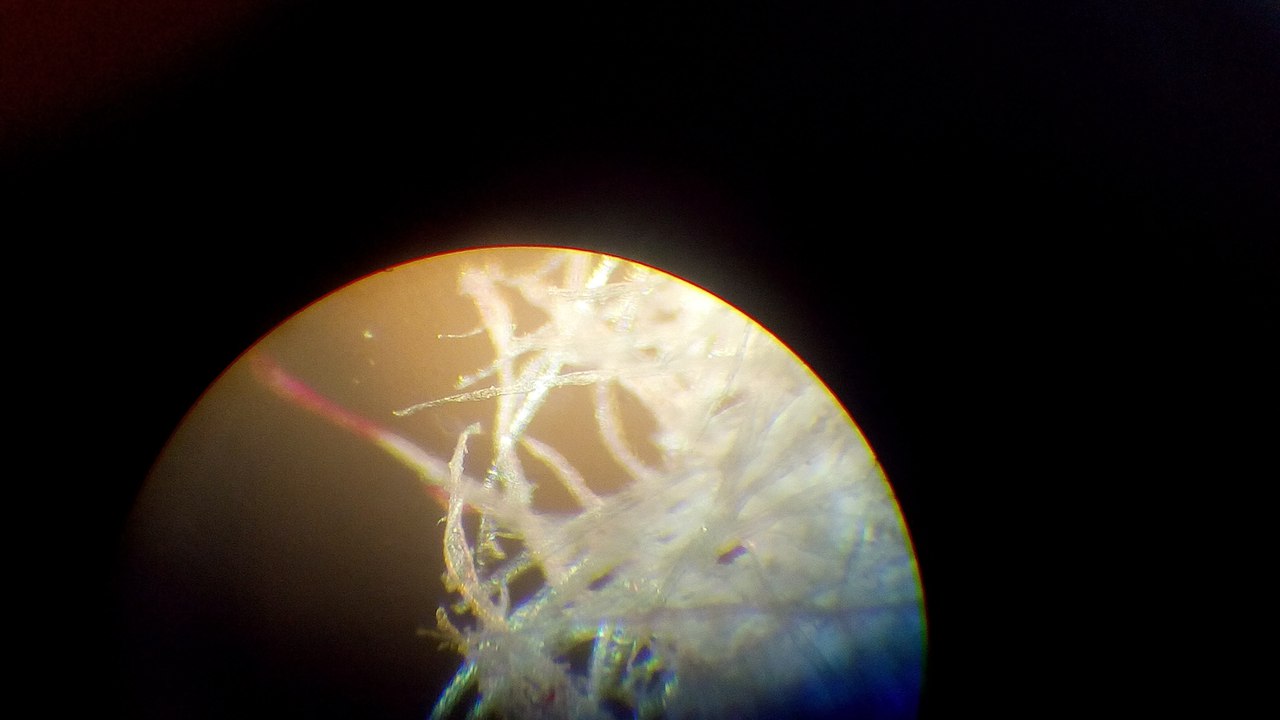 Changes in structure
Molecular level
Fiber level
Macro level
Experiments
TO find out the dependence of the effect on the type of the paper I used two types:
A sheet from a notebook
A usual sheet a4
Notebook sheet
Dry
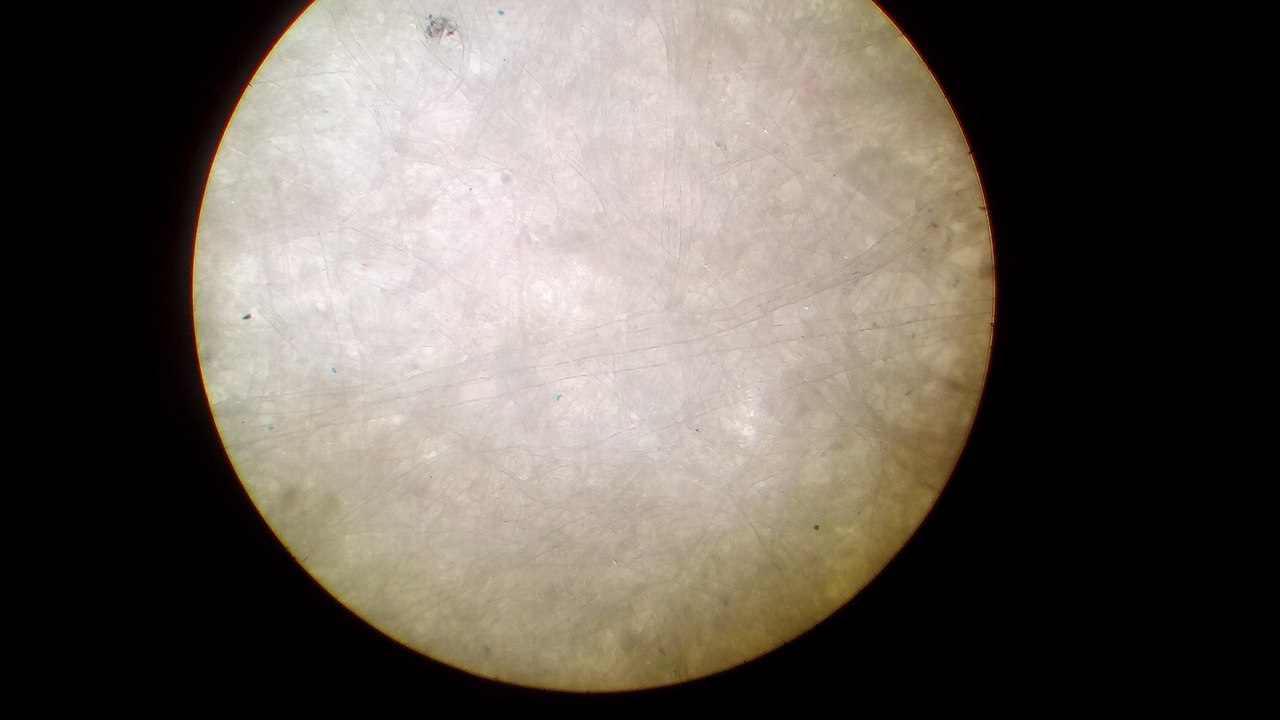 Notebook sheet
Wet
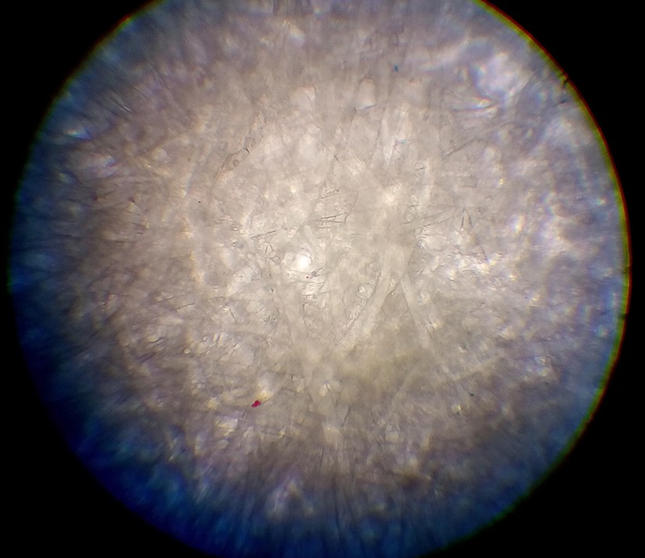 Notebook sheet
Dried up
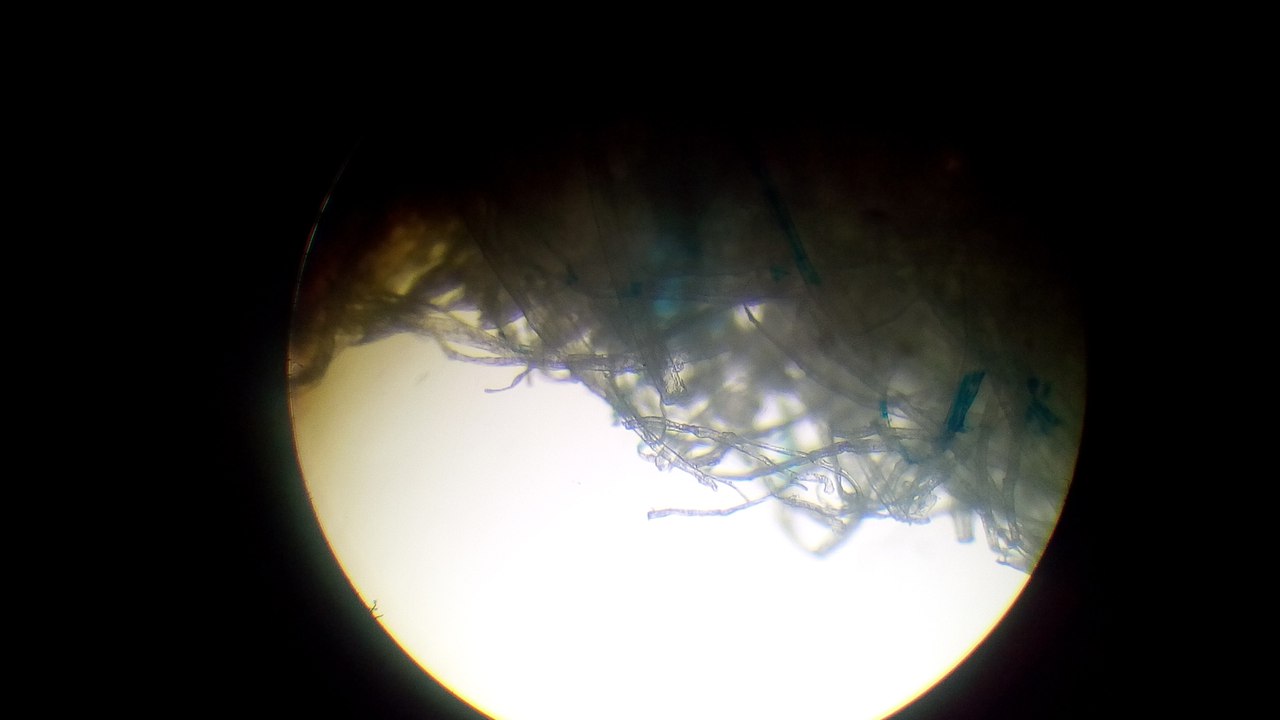 A4 sheet
Dry
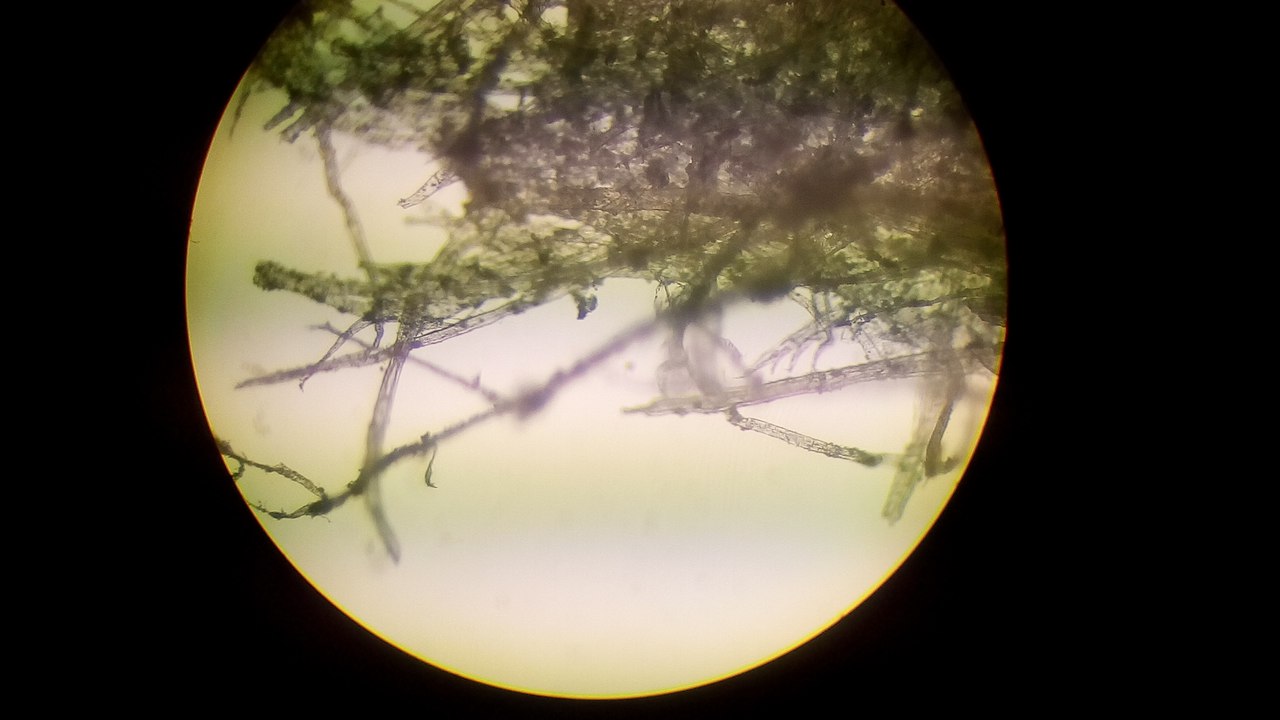 A4 sheet
Wet
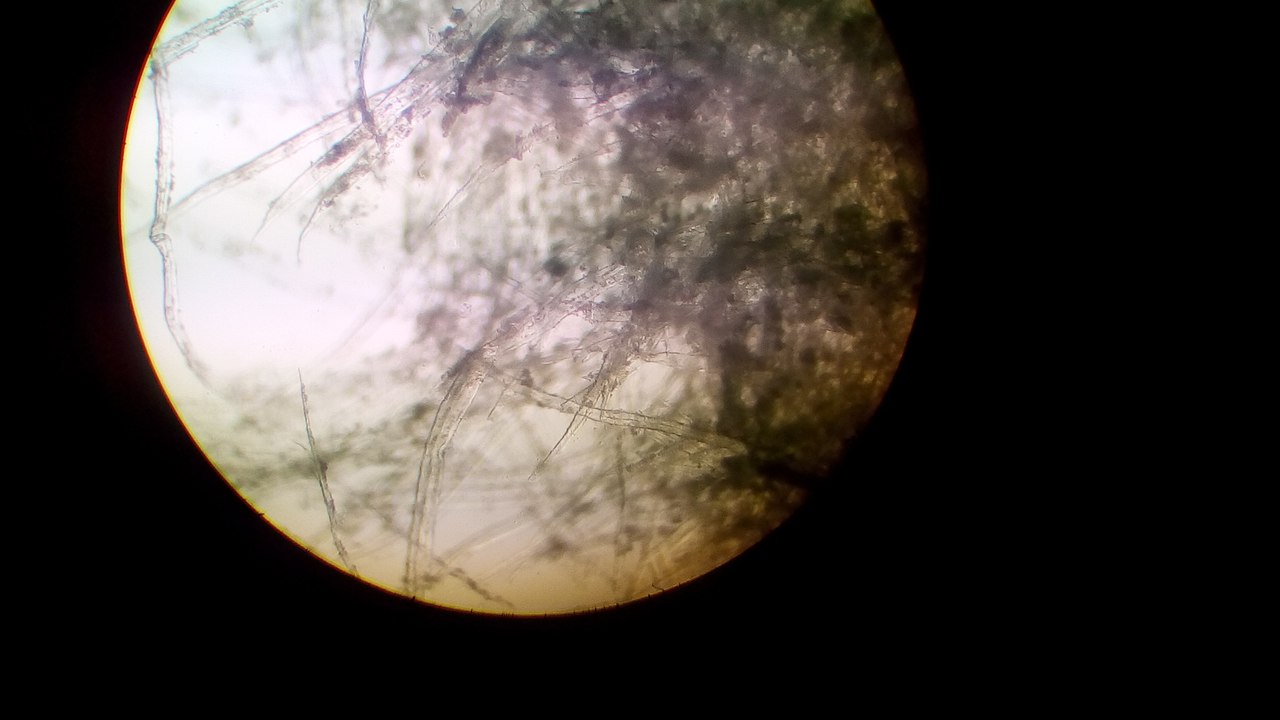 A4 sheet
Dried up
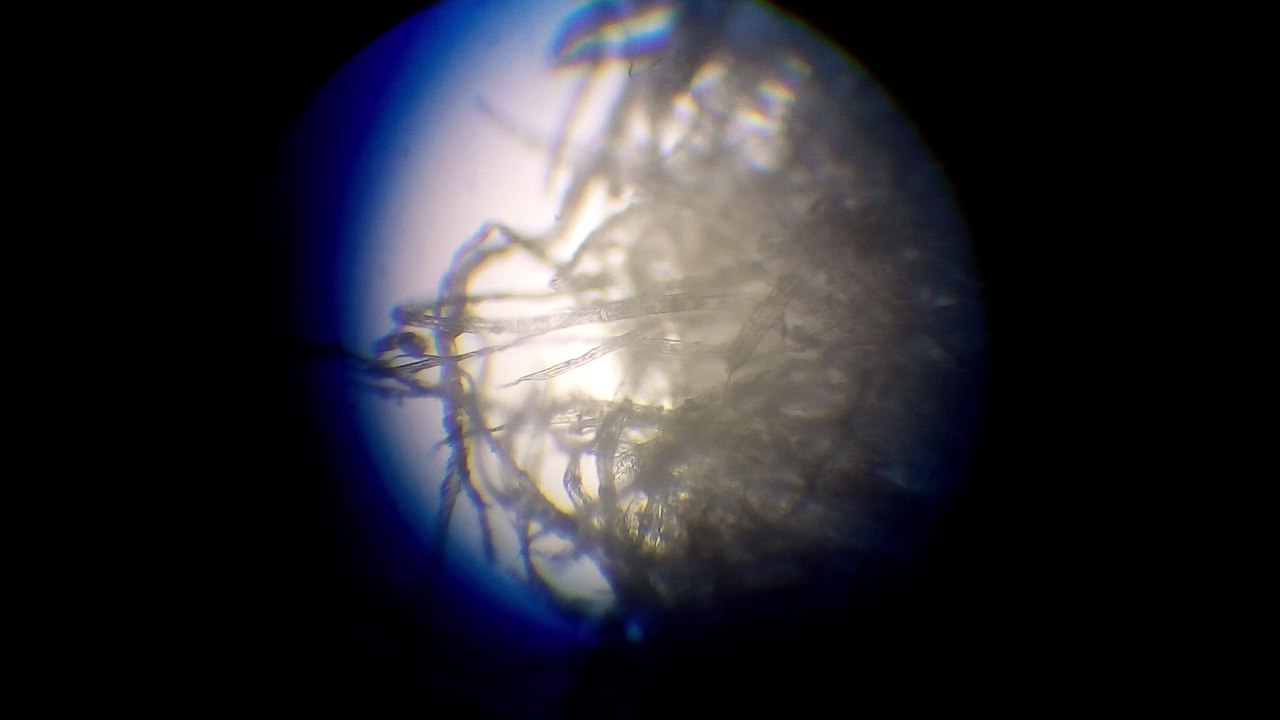 Conclusions of the experiment
Effect depends on the quantity of fibers
Effect depends on the quantity of interfiber space
The more the density of the paper the better effect we can notice
Explanation
The paper expands to some degree when hydrated. When drying, different parts of the paper dry at slightly different rates due to slight differences in the surrounding area and the slight randomness with which water evaporates. As it finishes drying, these variations become fixed.
WHAT CAN THE PROCESS DEPEND ON?
THE LIQUID 
THE  SPEED OF BECOMING DRY
THE TEMPERATURE
The liquid
Water
ALCOHOL
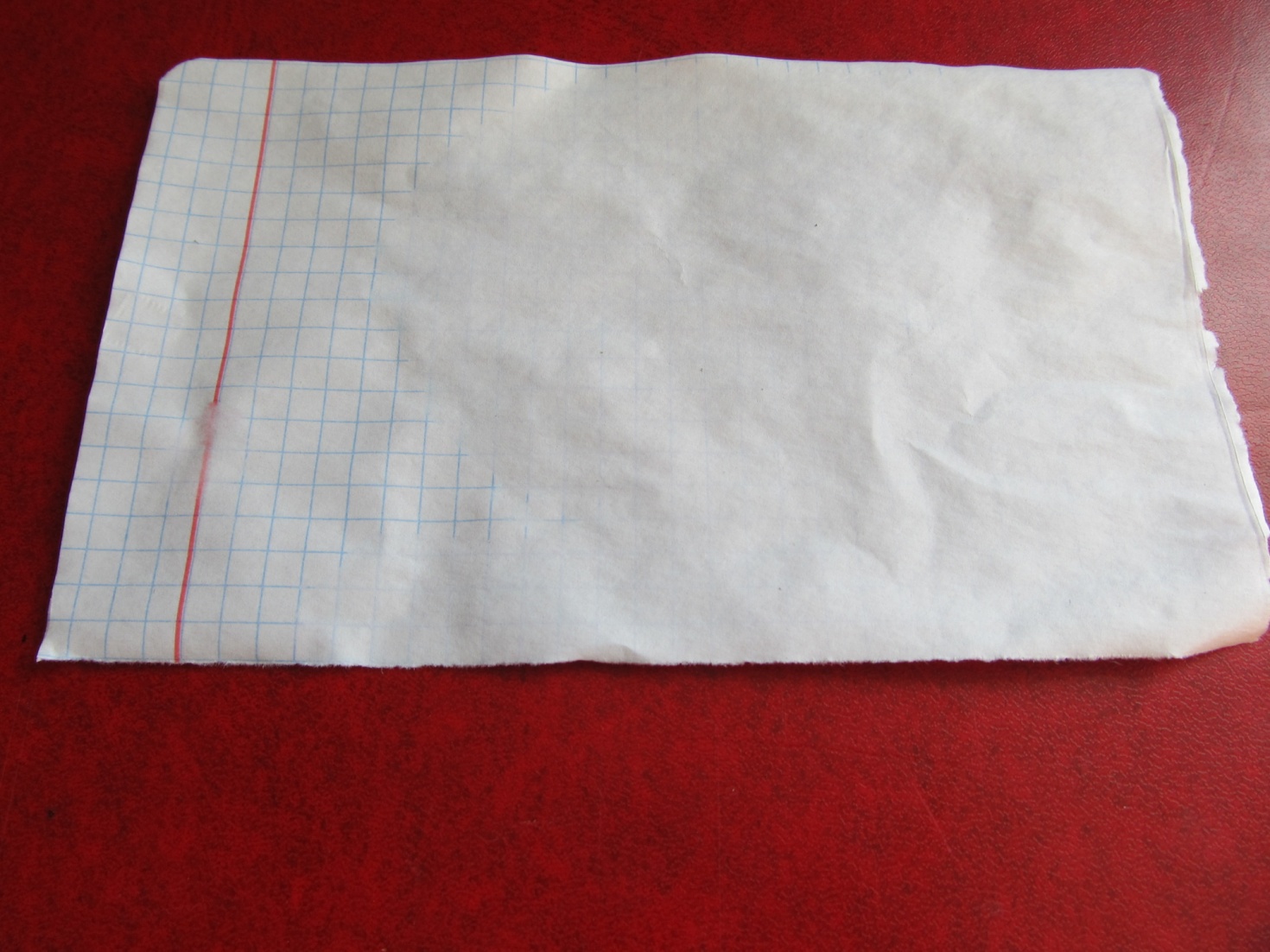 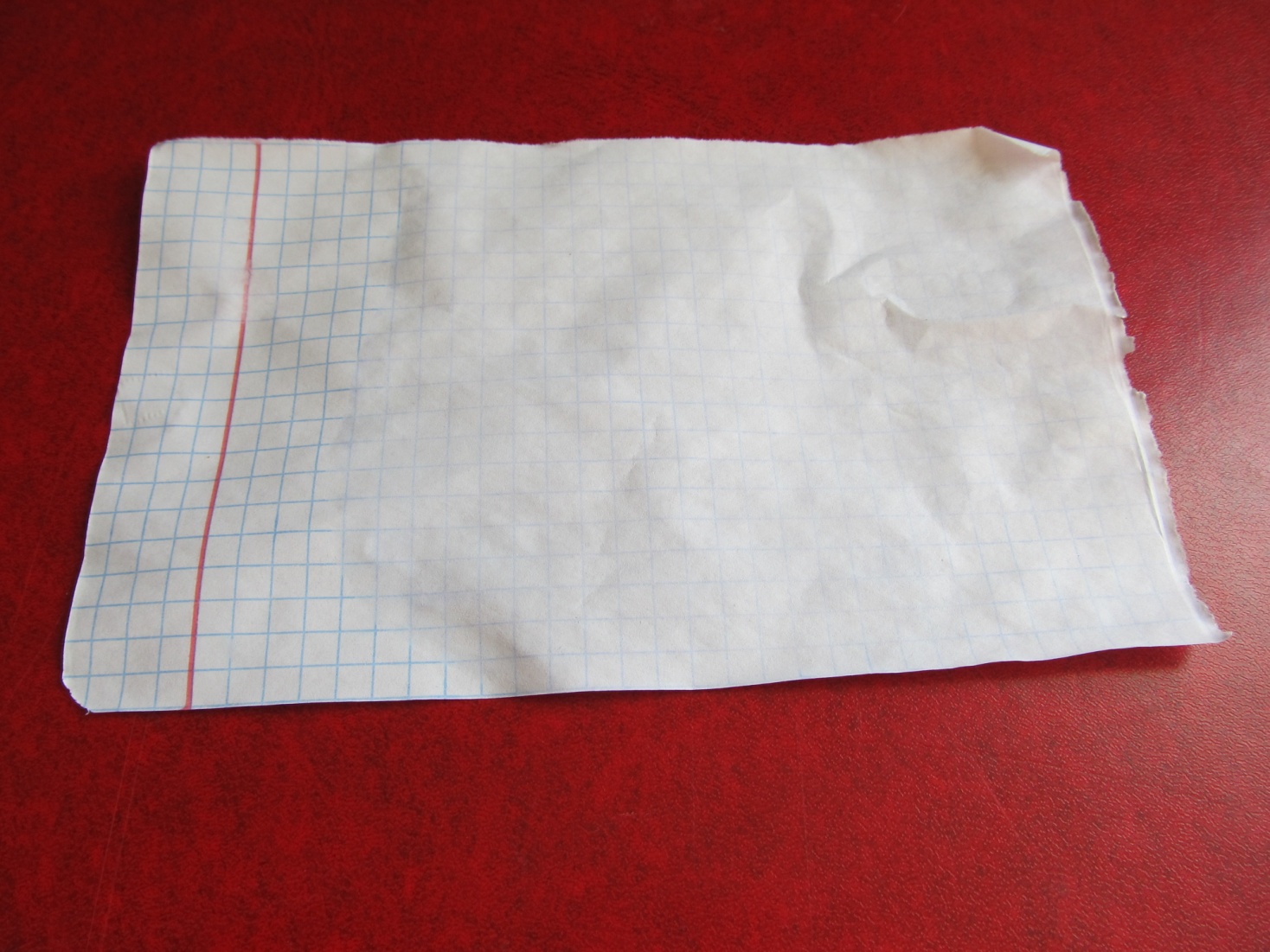 THE SPEED
IN THE WIND
WITHOUT WIND
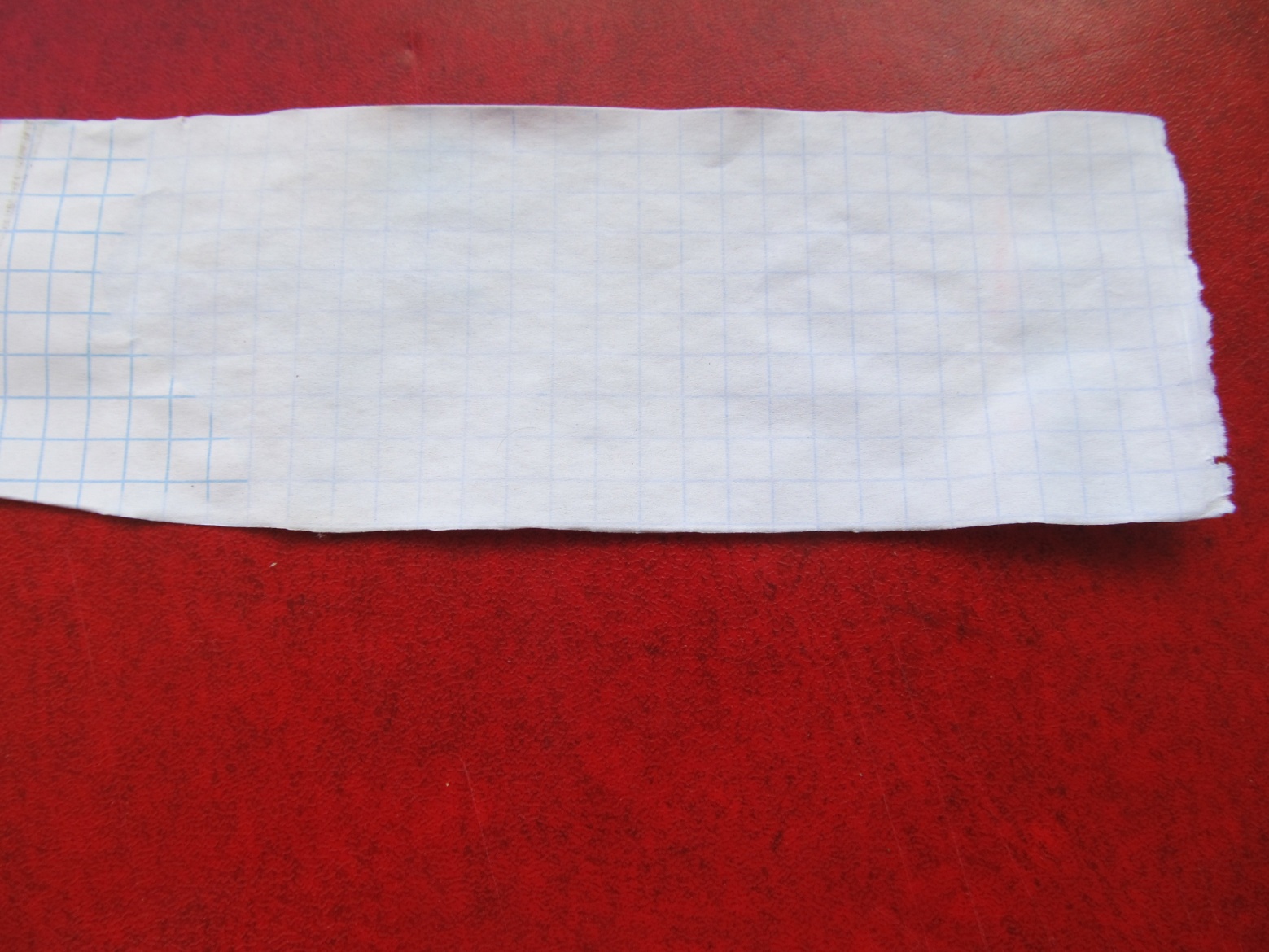 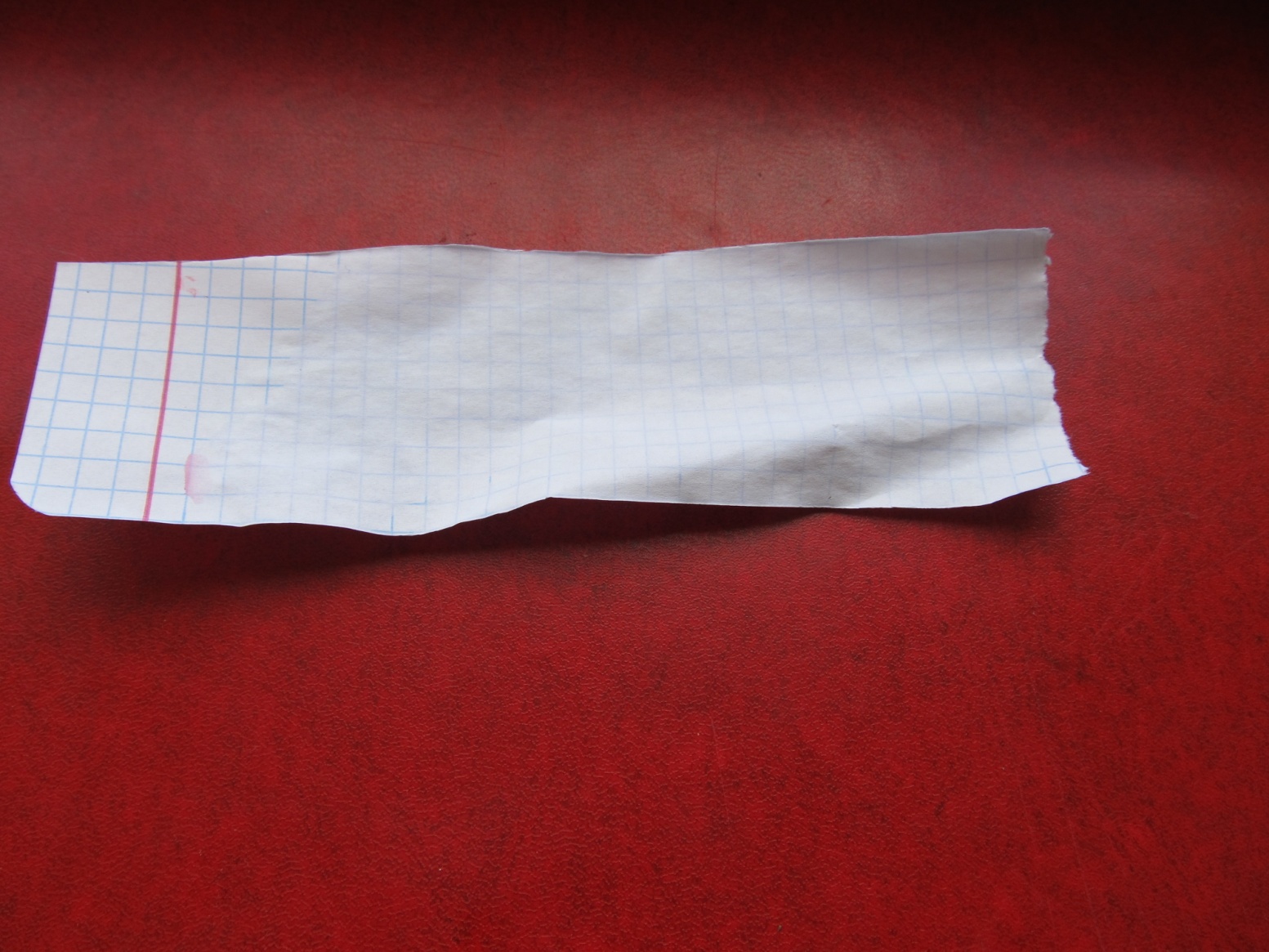 THE TEMPERATURE
IN THE FRIDGE
IN THE ROOM
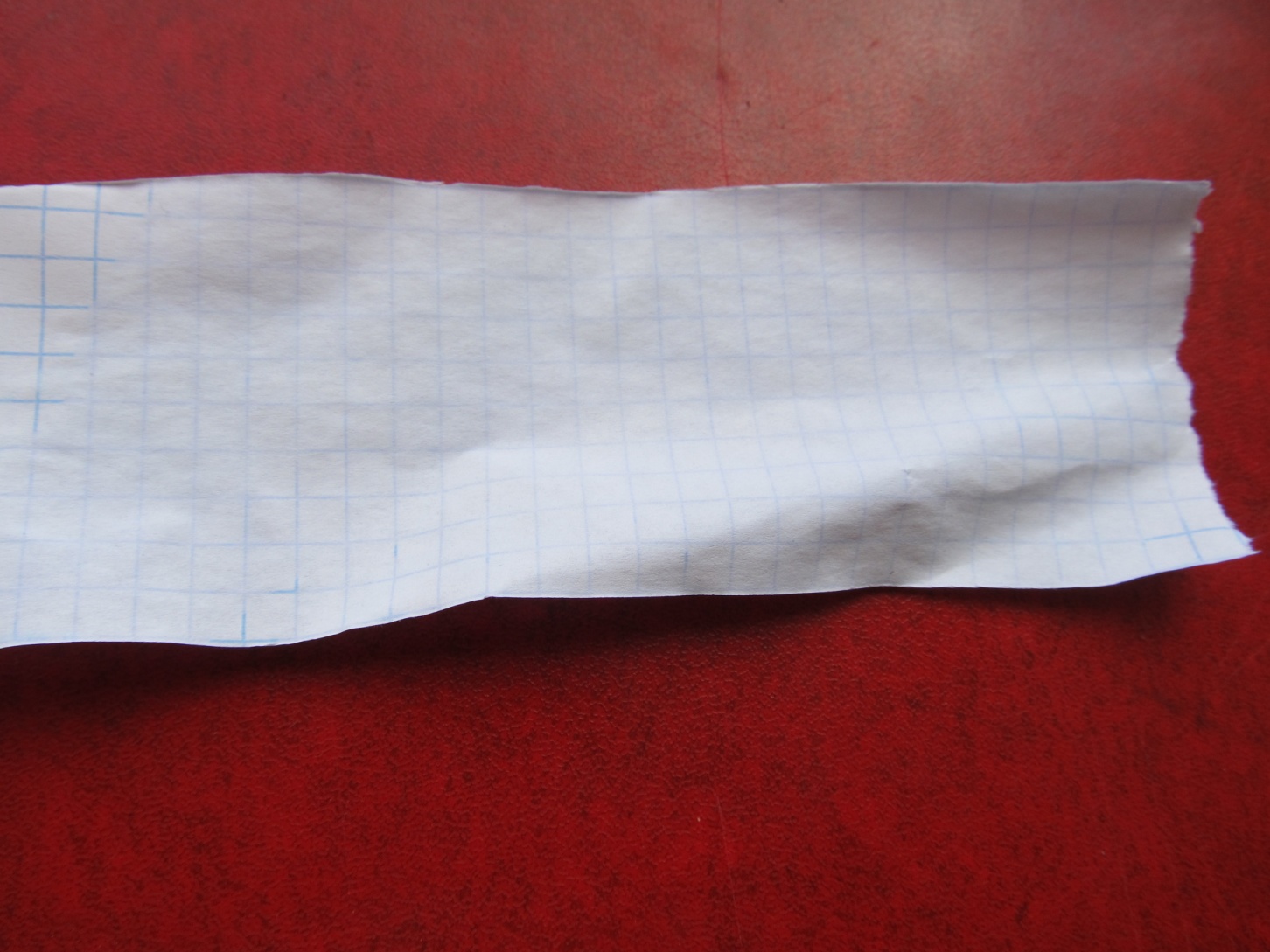 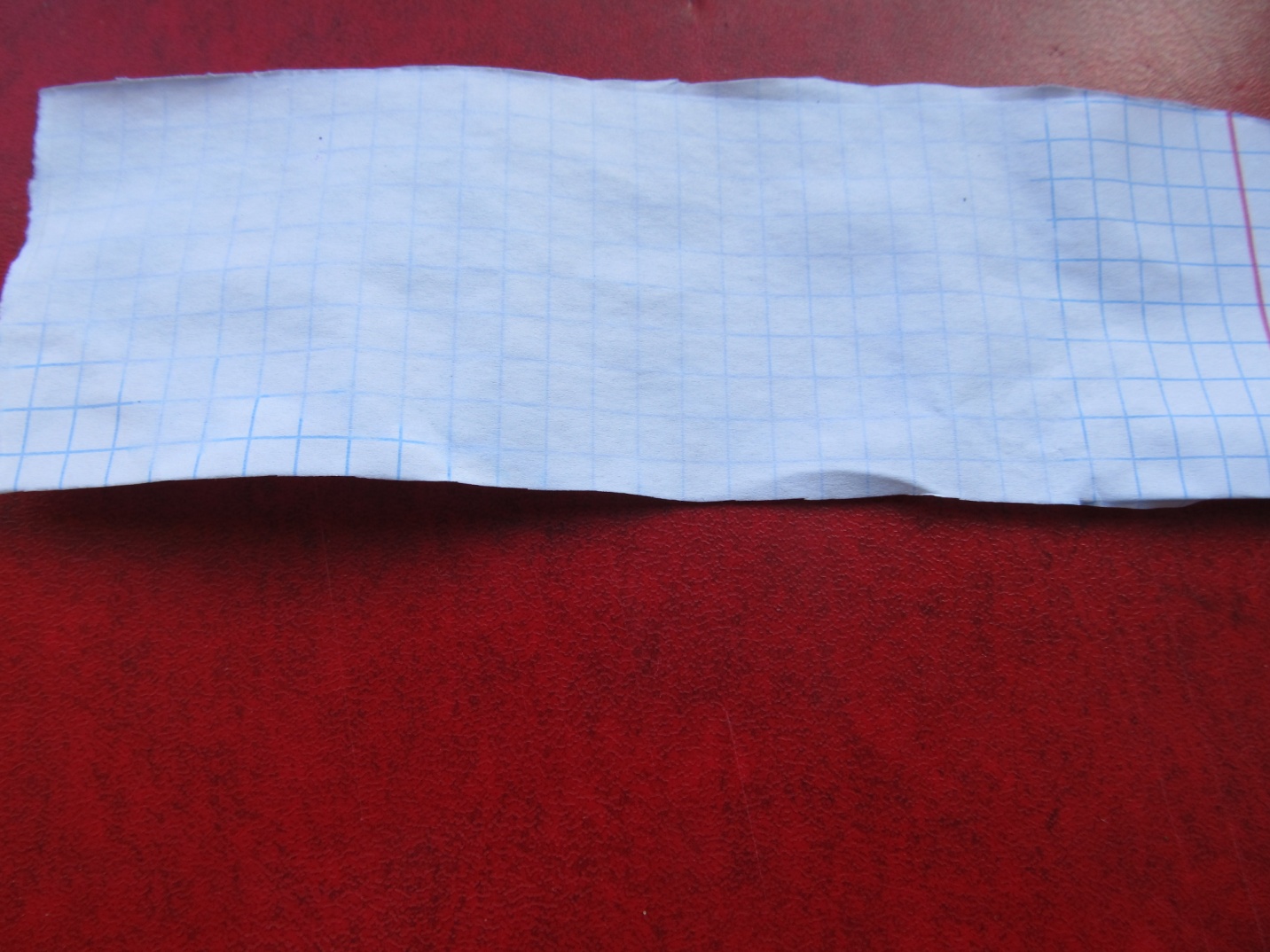 Results
Liquid influences the speed 
Temperature influences the speed 
Speed of evaporation is the main factor characterizing the process
The more the speed of evaporation the better effect we can notice
Why?
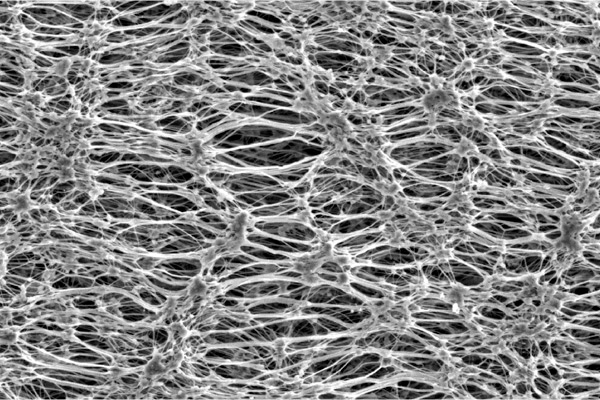 Necessary conditions
Big mass of molecules of the liquid
Big speed of evaporation
Conclusions
we have found the explanation of the effect
We have studied the effect and found main dependences
Thank you for attention
By andrew pevniy